FUTURE SKILLS
Build Smart Farm Lab and upskill students with skills for the future.
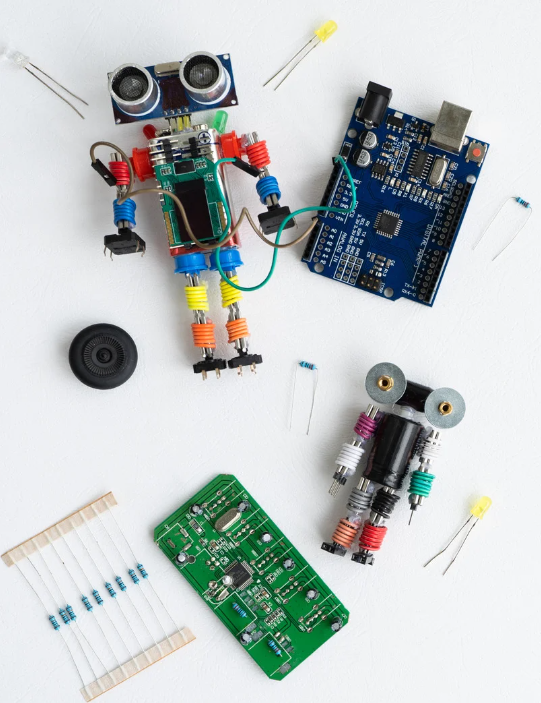 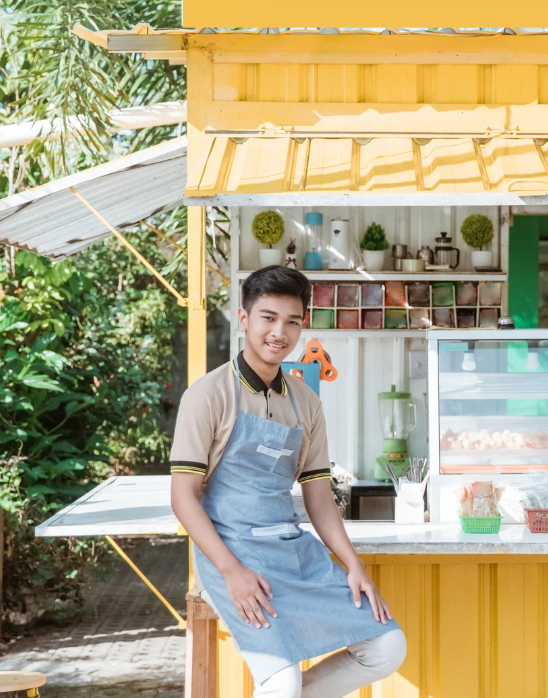 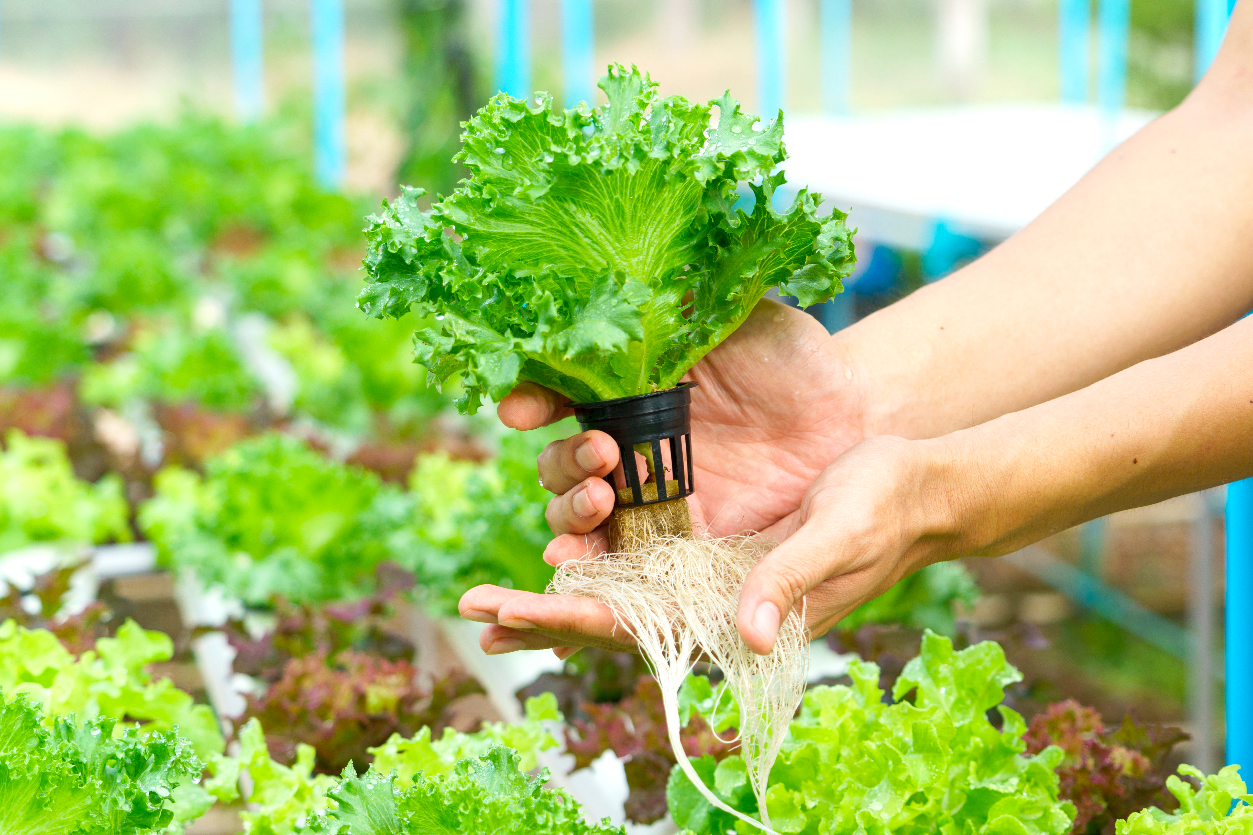 STEM
GREEN SKILLS
ENTREPRENEURSHIP
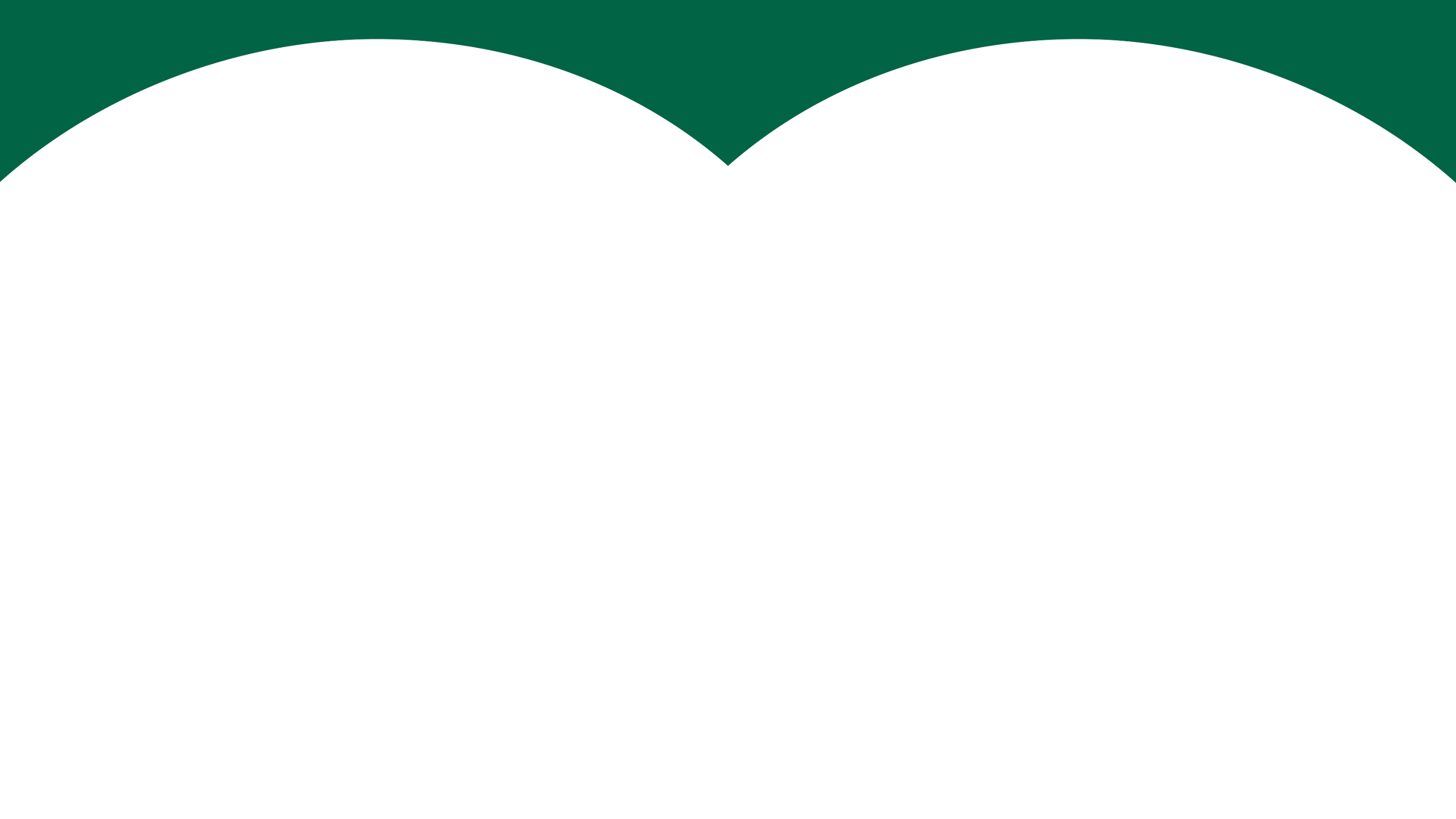